Anticancer drugs
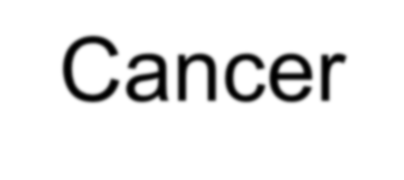 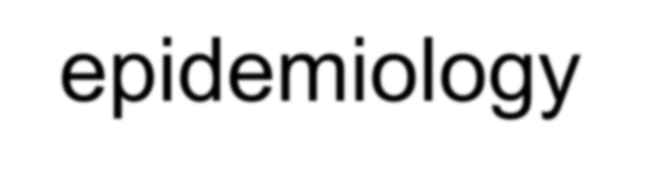 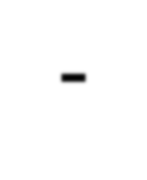 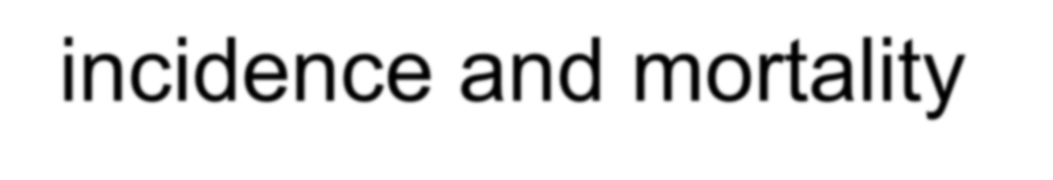 Cancer epidemiology - incidence and mortality  in the Czech Republic
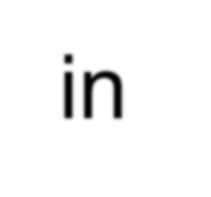 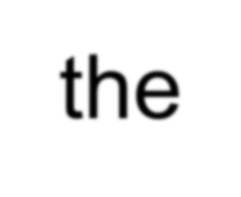 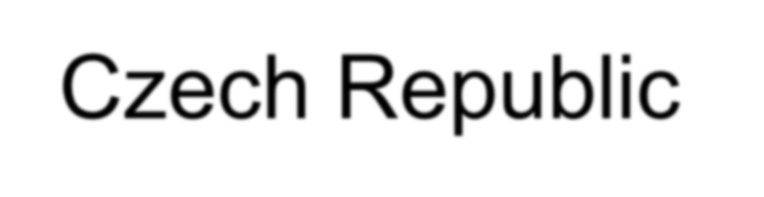 Breast Ca
Colorectal Ca
NSCLC
ZN prsu (C50) u žen
ZN kolorekta (C18-C21)
ZN plic (C34)
90
80
70
60
50
40
30
20
10
140
70
120
60
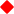 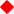 Počet na 100 000 osob
Počet na 100 000 osob
Počet na 100 000 žen
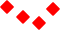 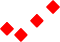 100
50
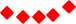 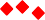 80
40
60
30
40
20
20
10
0
0
0
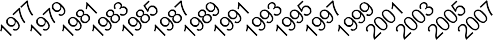 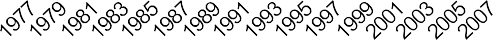 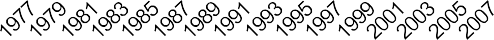 Rok
Rok
Rok
Pancreatic Ca
Prostatic Ca
Renal ca
ZN prostaty (C61)
ZN ledviny (C64)
ZN slinivky břišní (C25)
20
18
16
14
12
10
8
6
4
2
0
120
30
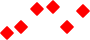 100
25
Počet na 100 000 mužů
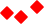 Počet na 100 000 osob
Počet na 100 000 osob
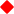 80
20
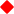 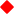 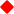 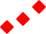 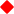 60
15
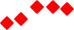 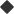 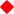 40
10
20
5
0
0
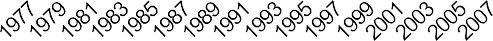 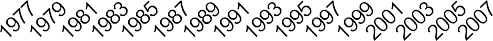 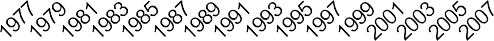 Rok
Rok
Rok
Czech Cancer Care in Numbers 2015
incidence
mortalita
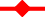 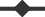 Complex Cancer Treatment
Surgery
Radiotherapy
Pharmacoterapy
Psychotherapy, physiotherapy, nutrition care
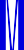 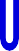 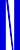 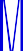 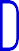 Pharmacotherapy
—cytostatic agents
‒classification according to the mechanism of action
—endocrine (hormonal) therapy
—targeted therapy
‒monoclonal antibodies targeting extracellular part of receptors
‒tyrosine kinase inhibitors / intracellular signaling cascades inhibitors
—pain management, supportive care
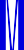 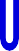 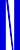 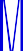 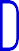 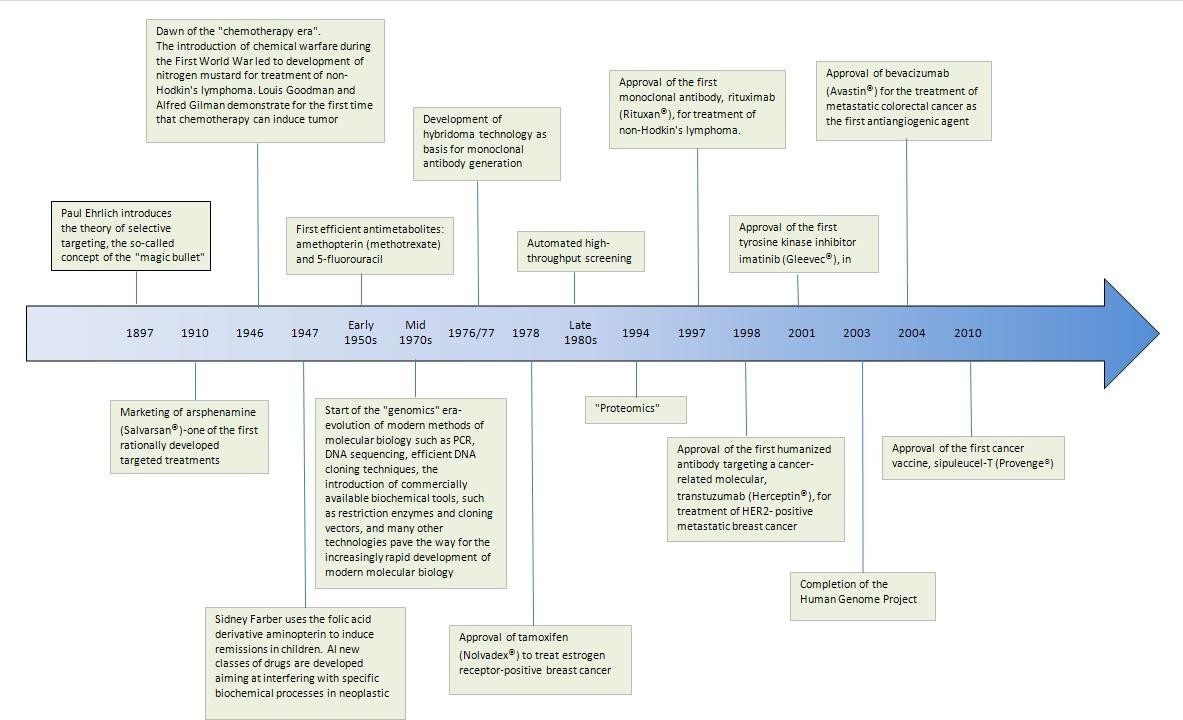 Cytostatic drugs
—route of administration:
—parenterally (i.v. bolus, infusion, intrathecally,	intravesically…)
—orally
—posology: dose in mg/m2 or mg/kg
—monotherapy and combination regimens
—repeated administration in cycles
pause = patient‘s recovery, prevention of severe AE
+ „waking“ dormant cells in G0 phase
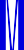 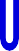 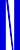 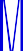 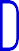 Cytostatic drugs
Different efficacy according to the cell cycle phase:
—Cell cycle non-specific cytostatics (e.g., busulfan)
—Cell cycle specific cytostatics:
−Phase-nonspecific (e.g., some of alkylating agents)
−Phase-specific (e.g., antimetabolites, taxanes)
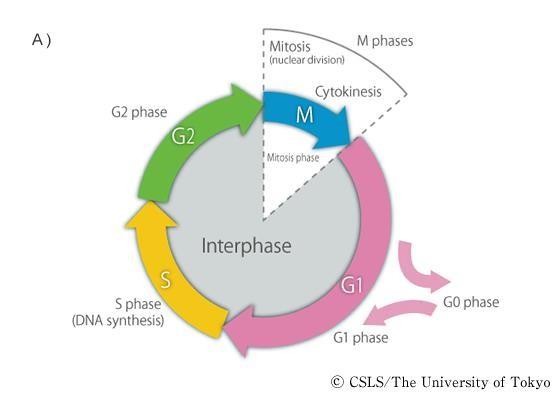 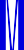 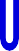 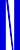 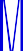 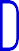 http://csls-text3.c.u-tokyo.ac.jp/active/13_01.html
Cytostatics according to their MoA
Drugs that damage the structure of DNA
Alkylating agents
Platinum derivatives
Intercalating agents
Bleomycin
Drugs that inhibit key enzymes of DNA metabolism
Antimetabolites:
Purine analogues
Pyrimidine analogues
Folic acid analogues  iv.Hydroxyurea
Topoisomerase inhibitors:
Inhibitors of topoisomerase I – camptothecins
Inhibitors of topoisomerase II – podophyllotoxins
Drugs that alter microtubules
Inhibitors of tubulin polymerization – Vinca alkaloids
Inhibitors of tubulin depolymerization – taxanes
Others
Drugs that inhibit protein synthesis – L-asparaginase
Drug groups overview
Cytostatics according to their MoA
Drugs that damage the structure of DNA
Alkylating agents
Platinum derivatives
Intercalating agents
Bleomycin
Drugs that inhibit key enzymes of DNA metabolism
Antimetabolites:
Purine analogues
Pyrimidine analogues
Folic acid analogues  iv.Hydroxyurea
Topoisomerase inhibitors:
Inhibitors of topoisomerase I – camptothecins
Inhibitors of topoisomerase II – podophyllotoxins
Drugs that alter microtubules
Inhibitors of tubulin polymerization – Vinca alkaloids
Inhibitors of tubulin depolymerization – taxanes
Others
Drugs that inhibit protein synthesis – L-asparaginase
1a) Alkylating agents
alkylating agents
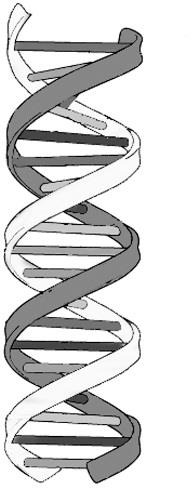 DNA structure
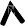 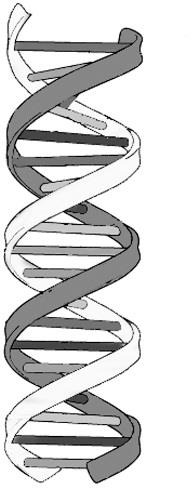 A  C  T  G
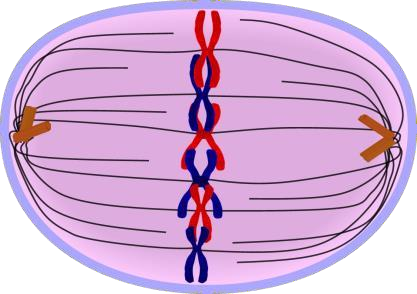 THF
syntesis
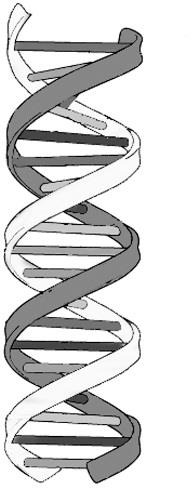 DHF
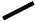 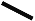 1a) Alkylating agents
MoA: transfer of the alkyl group on nitrogen in nucleobases, covalent bond
between two guanines of one or two DNA strands
–	Inhibition of replication, cell cycle arrest

50s: first derivatives of sulphur mustard in the clinical practice
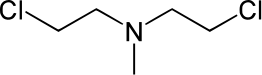 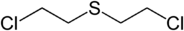 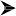 AE – typical toxicity: secondary malignancies – hematological
1a) Alkylating agents – main drugs
CHLORAMBUCIL
Nitrosourea derivatives:
IFOSFAMIDE
CARMUSTINE
MELPHALANE
CYCLOPHOSPHAMIDE
LOMUSTINE
ALKYLATING AGENTS
TEMOZOLOMIDE
BUSULFAN
MITOMYCIN C
DACARBAZINE
1a) Alkylating agents
Melphalane
i.v., p.o. administration
treatment of hematological malignancies and solid tumors
Cyclophosphamide
i.v., p.o. administration
prodrugs → CYP450 → cytotoxic metabolites
AE: urotoxicity, emetogenity
low doses – immunosuppressant
hematological malignancies and solid tumors
Lomustine
p.o. administration
lipophilic, crosses BBB → treatment of brain tumors
1a) Alkylating agents
Temozolomide
100% bioavailability after oral administration
crosses BBB → treatment of brain tumors

Busulfan
i.v., p.o. administration
bone marrow transplantation
treatment of hematological malignancies
1b) platinum derivates
platinum derivatives
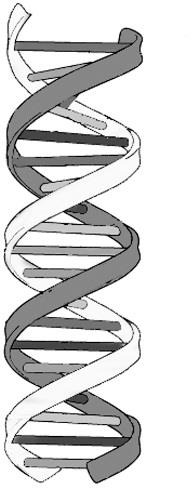 DNA structure
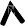 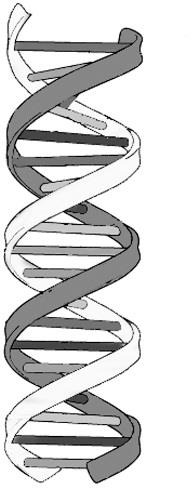 A  C  T  G
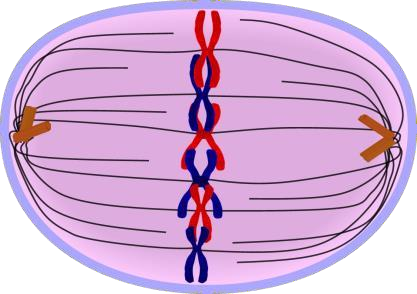 THF
syntesis
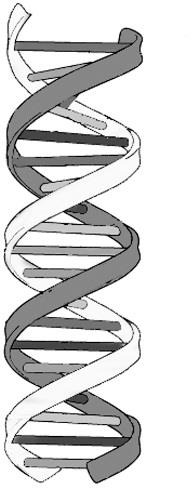 DHF
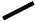 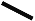 1b) platinum derivates
MoA: binding on DNA, cross-linking of DNA strands, inhibition  of topoisomerases

AE – most important: emetogenity, nephrotoxicity
AE are dose-dependent
prevention of nephrotoxicity: i.v. hydration, forced diuresis

cisplatin – high nephrotoxicity
treatment of solid tumors

others:
carboplatin
oxaliplatin – typical neurotoxicity
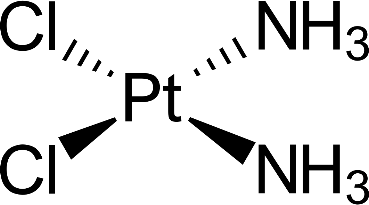 1c) intercalating agents
intercalating agents
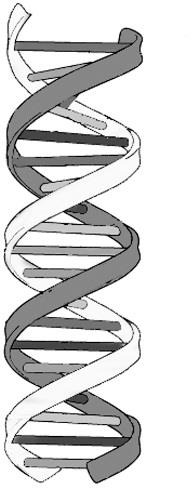 DNA structure
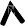 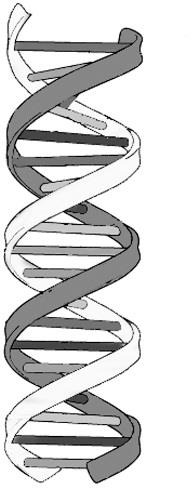 A  C  T  G
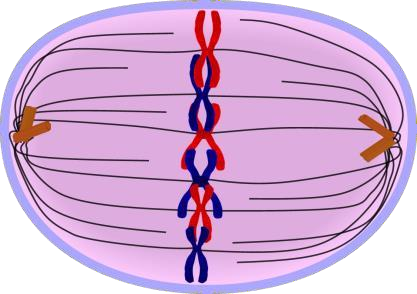 THF
syntesis
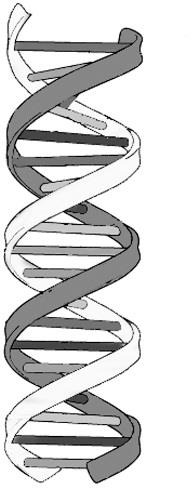 DHF
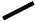 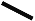 1c) intercalating agents
Anthracyclines
MoA: intercalation = insertion between base pairs, binding  of DNA strands
AE – typical toxicity: acute and chronic cardiotoxicity
cardioprotective cumulative dose = restraint of therapy  (e.g., doxorubicin 550 mg/m2)
i.v., intravesical administration
doxorubicin
treatment of hematological malignancies and solid tumors
modern dosage form (PEGylated liposomes) – higher  cumulative dose (860 mg/m2)

others: epirubicin…
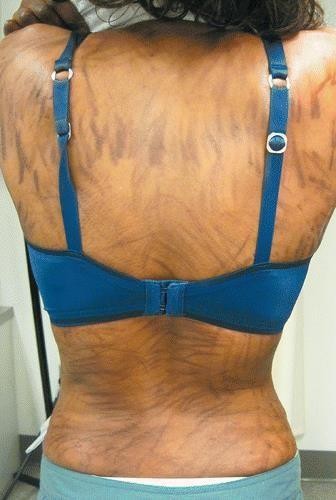 1d) bleomycin
MoA: intercalation between base pairs
+ inhibition of thymine incorporation
→ breaks → DNA fragmentation  („radiomimetic“ effect)
i.v. administration
treatment of solid tumors
typical AE: fever,  hyperkeratosis and  hyperpigmentation of skin  (flagellate = whip-like)

risk of anaphylactic reaction
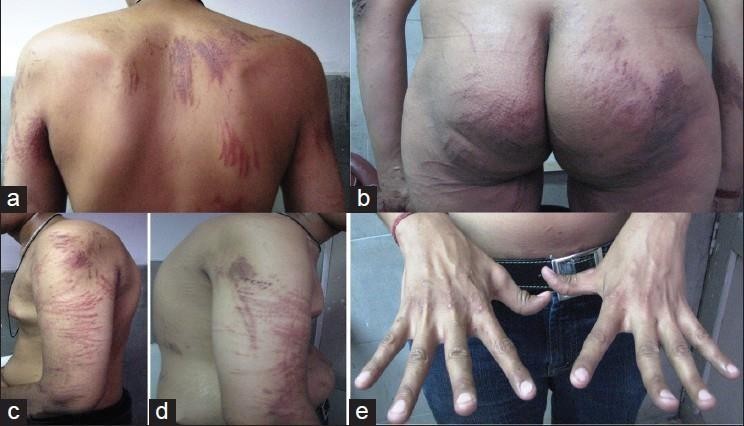 Cytostatics according to their MoA
Drugs that damage the structure of DNA
Alkylating agents
Platinum derivatives
Intercalating agents
Bleomycin
Drugs that inhibit key enzymes of DNA metabolism
Antimetabolites:
Purine analogues
Pyrimidine analogues
Folic acid analogues
Hydroxyurea
Topoisomerase inhibitors:
Inhibitors of topoisomerase I – camptothecins
Inhibitors of topoisomerase II – podophyllotoxins
Drugs that alter microtubules
Inhibitors of tubulin polymerization – Vinca alkaloids
Inhibitors of tubulin depolymerization – taxanes
Others
Drugs that inhibit protein synthesis – L-asparaginase
2a. antimetabolites
antimetabolites
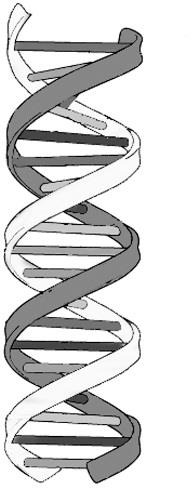 metabolism of
nucleic acids
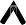 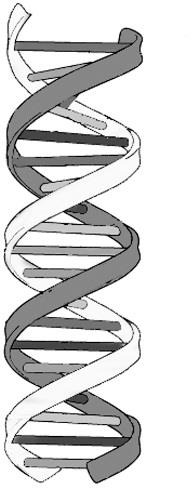 A  C  T  G
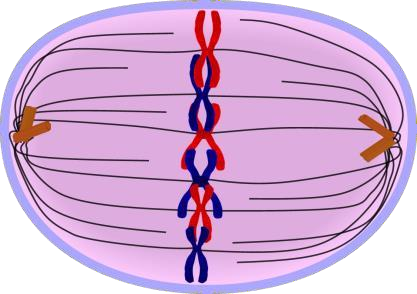 THF
syntesis
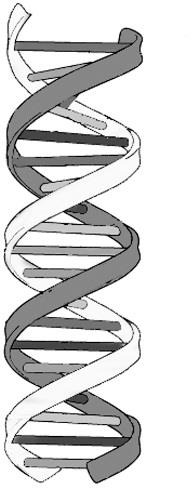 DHF
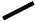 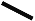 2a. antimetabolites
- MoA: false substrates = affinity to target structure, loss of  endogenous effect → blockade of nucleic acid synthesis,  inhibition of nucleotides metabolism enzymes, production of  non-sense DNA sequences
- prodrugs: intracellular activation mostly by phosphorylation

purine analogues – 6-mercaptopurine, azathioprine,  fludarabine…
pyrimidine analogues – fluorouracil, capecitabine,  gemcitabine…
folic acid analogues – methotrexate, pemetrexed…
2a. Antimetabolites – i/ purine analogs
6-Mercaptopurin
MoA: inhibition of purine nucleobases biosynthesis de  novo, inhibition of mutual conversion of purine nucleotides
thiopurin methyltransferase (TPMT): MP → MeMP
genetic polymorphism – ↑toxicity / ↓efficacy
available pharmacogenetic testing of TPMT
p.o. administration, treatment of hematologic malignancies
azathioprine – prodrug of MP, immunosuppressant
inactive
2a. Antimetabolites – ii/ pyrimidines  analogs
5-Fluorouracil
MoA: incorporation to RNA + inhibition of thymidylate
synthetase
combined chemotherapeutic regimens of solid cancers (i.v.)
AE – typical toxicity: GIT toxicity (mucositis)
biochemical modulation of effect: leucovorin (folinic acid)
enhances binding on thymidylate synthetase, i.v. administered  before FU
– „FUFA“ regimen = colorectal carcinoma
capecitabine – prodrug
2a. Antimetabolites – iii/ folic acid  analogs
Methotrexate
- MoA: inhibition of dihydrofolate reductase, thymidylate  synthetase and other enzymes
i.v., intrathecal administration, p.o.
leucovorin (folinic acid) – „rescue therapy“, antidote
forces free MTX out of healthy cells ; in cancer cells, polyglutamylation is  more intensive → more MTXPG → MTXPG cannot be forced out
TDM – calculation of time interval from MTX administration,  frequently in pediatric patients, less frequent in adults
AE – typical toxicity:
nephrotoxicity – precipitation (acute renal failure)
prevention: hydration, urine alkalinization (pH 7–7,5)
pneumotoxicity
low-dose MTX = immunosuppressant (p.o.)
high-dose MTX = hematological malignancies
Cytostatics according to their MoA
Drugs that damage the structure of DNA
Alkylating agents
Platinum derivatives
Intercalating agents
Bleomycin
Drugs that inhibit key enzymes of DNA metabolism
Antimetabolites:
Purine analogues
Pyrimidine analogues
Folic acid analogues
Hydroxyurea
Topoisomerase inhibitors:
Inhibitors of topoisomerase I – camptothecins
Inhibitors of topoisomerase II – podophyllotoxins
Drugs that alter microtubules
Inhibitors of tubulin polymerization – Vinca alkaloids
Inhibitors of tubulin depolymerization – taxanes
Others
Drugs that inhibit protein synthesis – L-asparaginase
2b. Topoisomerase inhibitors
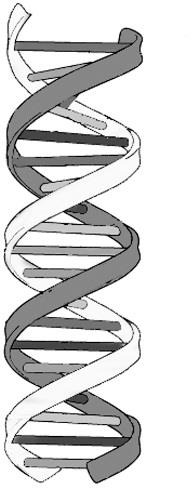 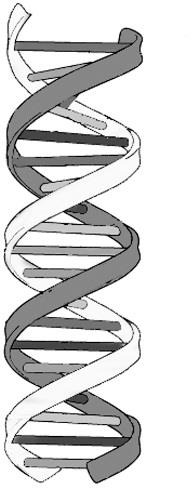 A  C  T  G
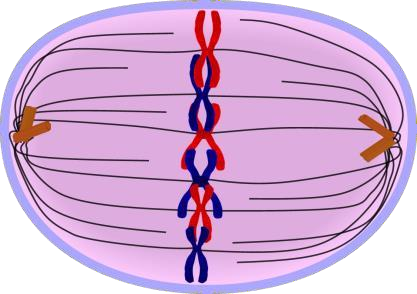 THF
syntesis
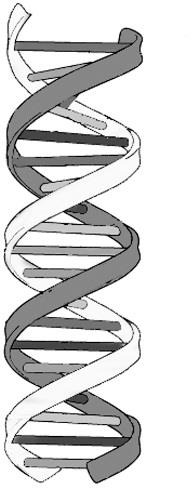 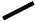 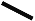 DHF
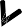 DNA replication
topoisomerase inhibitors
2b. Topoisomerase inhibitors
Topoisomerase I inhibitors – camptothecins
plant-derived drugs – identification in bark of the tree
Camptotheca acuminata
derivatives: irinotecan, topotecan
treatment of solid tumors

Topoisomerase II inhibitors – podophyllotoxins
plant-derived drugs – identification in Podophyllum peltatum
derivatives: etoposide, teniposide
treatment of solid tumors (etoposide) and hematological  malignancies (teniposid)
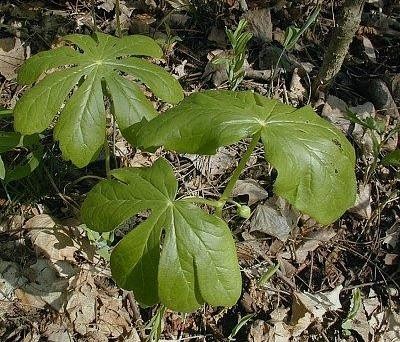 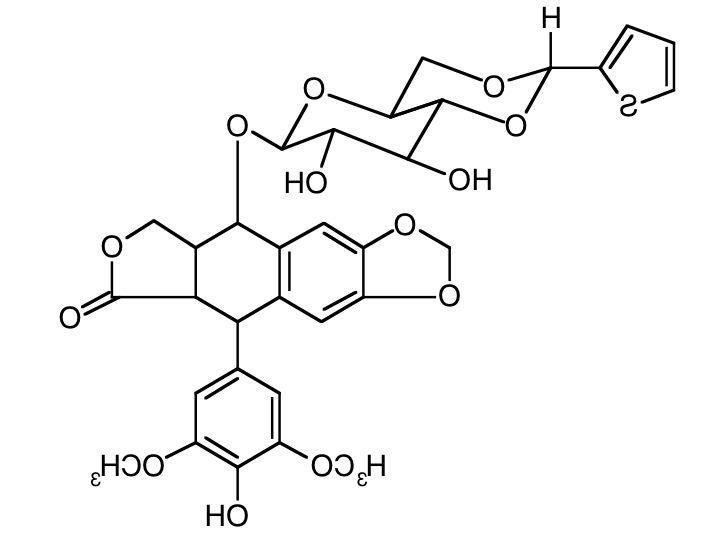 ETOPOSIDE
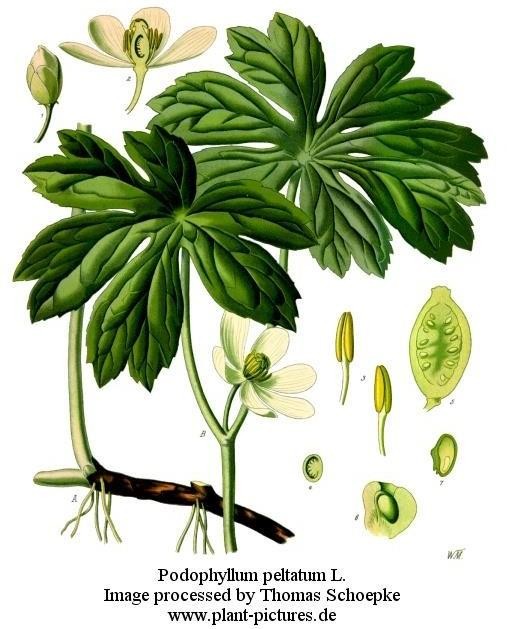 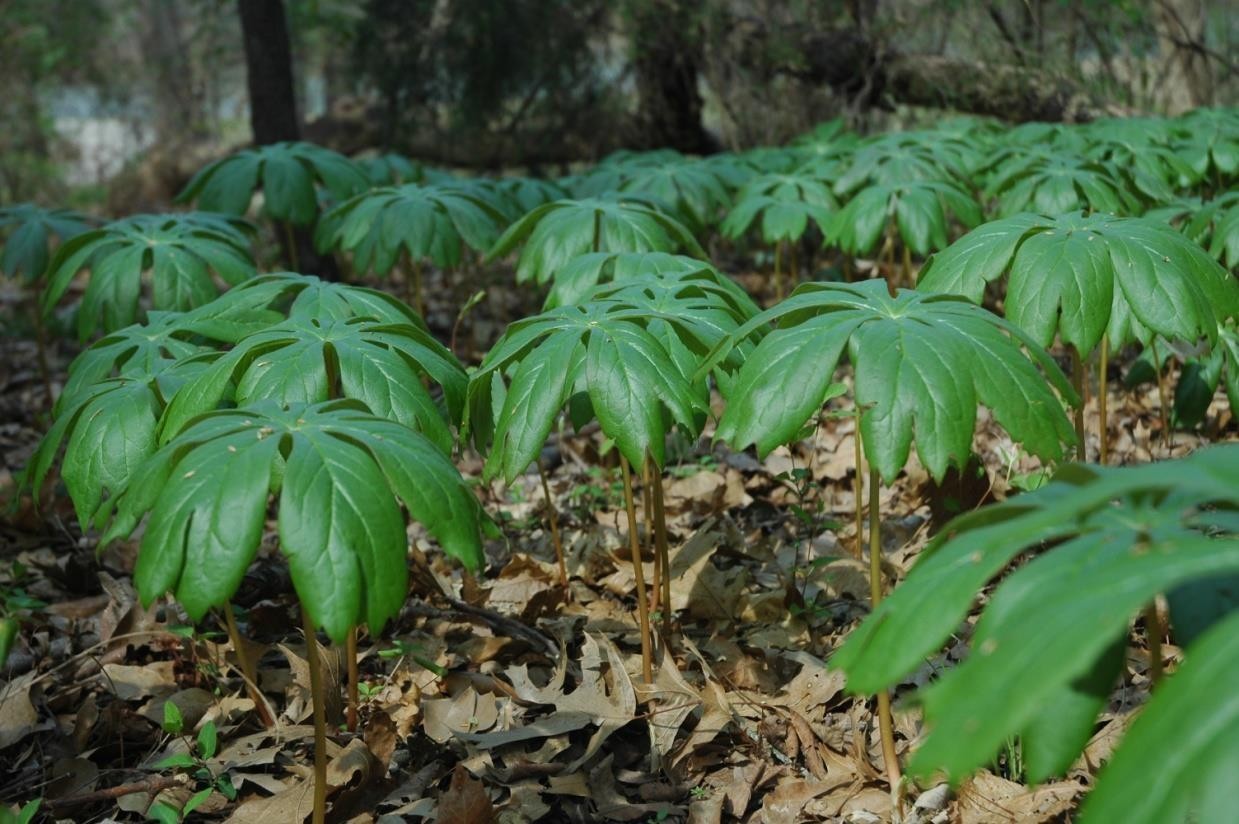 Cytostatics according to their MoA
Drugs that damage the structure of DNA
Alkylating agents
Platinum derivatives
Intercalating agents
Bleomycin
Drugs that inhibit key enzymes of DNA metabolism
Antimetabolites:
Purine analogues
Pyrimidine analogues
Folic acid analogues  iv.Hydroxyurea
Topoisomerase inhibitors:
Inhibitors of topoisomerase I – camptothecins
Inhibitors of topoisomerase II – podophyllotoxins
Drugs that alter microtubules
Inhibitors of tubulin polymerization – Vinca alkaloids
Inhibitors of tubulin depolymerization – taxanes
Others
Drugs that inhibit protein synthesis – L-asparaginase
3. Tubulin alterating cytostatics
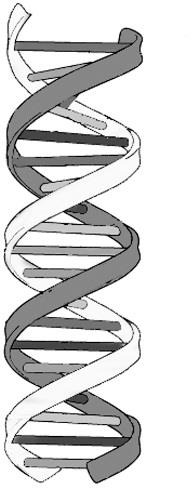 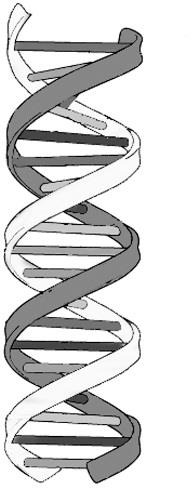 A  C  T  G
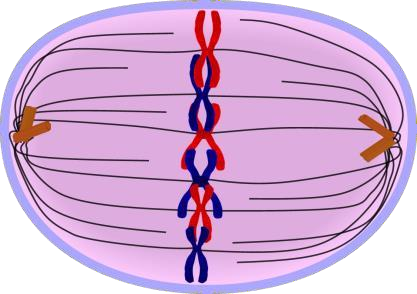 THF
syntesis
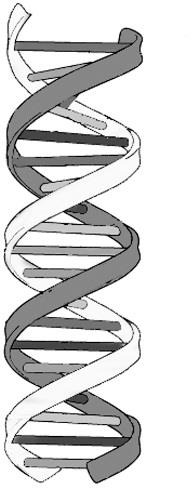 DHF
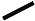 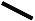 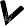 tubulin
Vinca alkaloids and taxanes
3a. Vinca alkaloids
- ant-derived drugs
- MoA: inhibition of tubuline dimers polymerization  inhibition of mitotic spindle formation, depolymerization  prevails
i.v. administration, some for p.o. (vinorelbine)
treatment of hematological malignancies and solid tumors
- AE – typical toxicity: peripheral neuropathy

original alkaloids: vincristine, vinblastine
semisynthetic derivatives: vinorelbine, vindesin, vinflunine
increased affinity to mitotic spindle tubulin, ↓AE
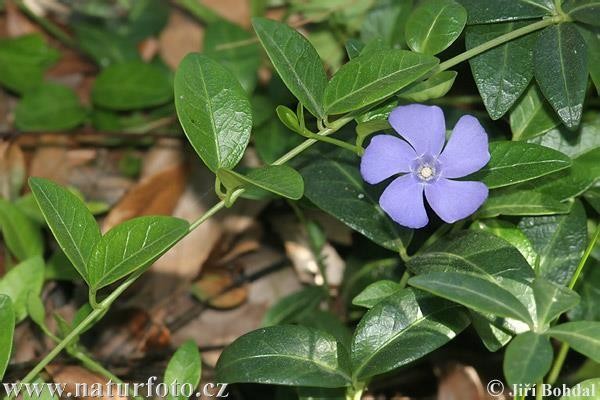 Vinca alkaloids
identification:  lesser periwinkle  (Vinca minor)
isolation:
Cataranthus roseus
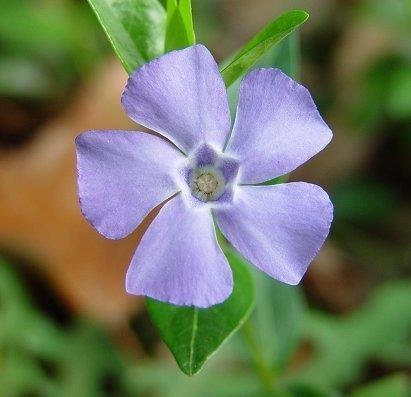 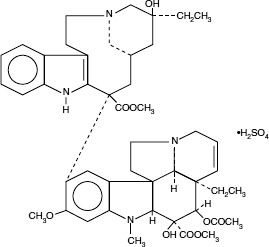 VINBLASTINE
3b. taxanes
- plant-based drugs
- MoA: inhibition of tubulin depolymerization
i.v. administration – treatment of solid tumors
AE – typical toxicity: neurotoxicity
paclitaxel, docetaxel, cabazitaxel

modern dosage form: paclitaxel conjugated with albumine  nanoparticles
- transporter protein for albumine in cancer cells = better
distribution from circulation into the tissues
– ↓toxicity, ↑efficacy
Taxanes
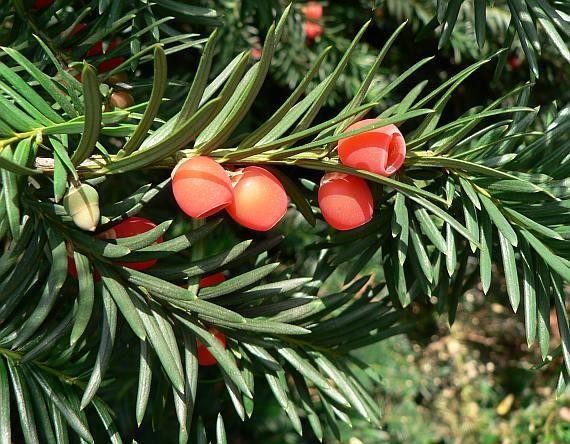 identification and  isolation: Taxus brevifolia  (Pacific yew) a Taxus  baccata (European yew)
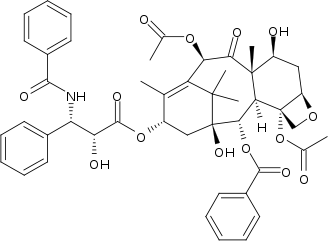 PACLITAXEL
Combination of cytostatics
monotherapy

combination regimens – examples:
fluorouracil, folinic acid
folinic acid, fluorouracil, oxaliplatin
doxorubicin, bleomycin, vinblastine, dacarbazine
bleomycin, etoposide, doxorubicin,  cyclophosphamide, vincristin, procarbazine,  prednisone
FUFA  FOLFOX  ABVD  BEACOPP
„Targeted therapy“in oncology
Targeted therapy in oncology (biological  therapy)
„target“ should be on  A/ tumor cells
- Cell membrane receptor – extracellular part or/ intracellular  signalling pathway
B/ immune system (specific T-cells) – cancer immunotherapy
- Immune check-point inhibitors (anti-CTLA-4 or anti-PD(L)1)
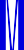 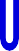 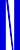 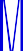 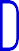